Конференция школьного научного общества «Корифей» МБОУ СОШ № 34
Йод, математика и наше здоровье
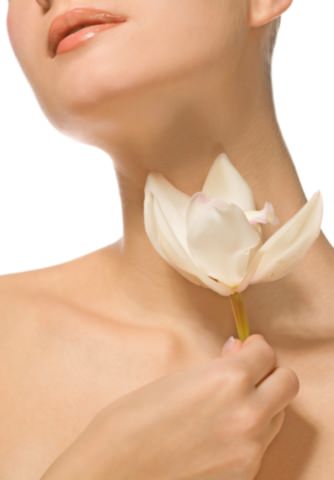 Подготовили ученики 6 «Б»
Руководитель: Колесникова М. Г.
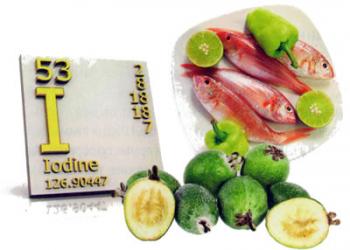 Объект исследования – наше здоровье.
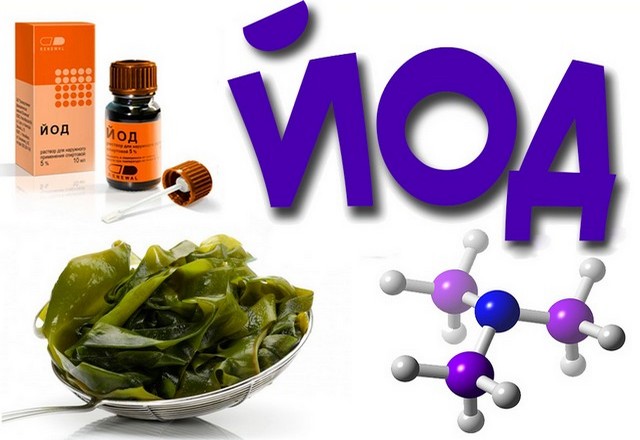 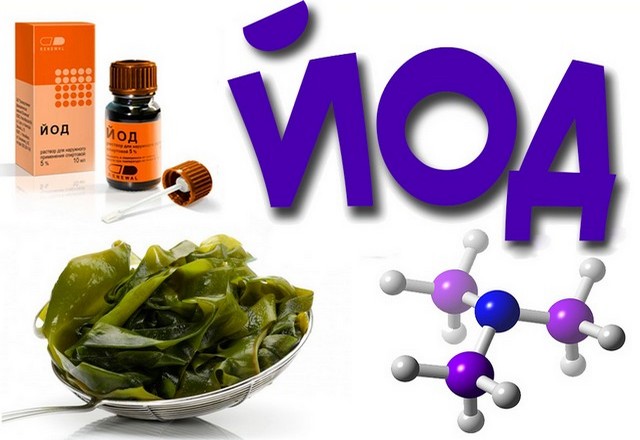 Предмет исследования – йод в организме человека.
Инструмент исследования – математика.

из 7 миллиардов жителей нашей планеты от нехватки йода страдают почти 2 млрд. 
из-за йододефицита более 1,5 миллион российских детей могут стать инвалидами в связи с умственной отсталостью. 
за последний год уровень заболеваемости среди детей в России вырос на 15,4%, среди подростков — на 11,5%.
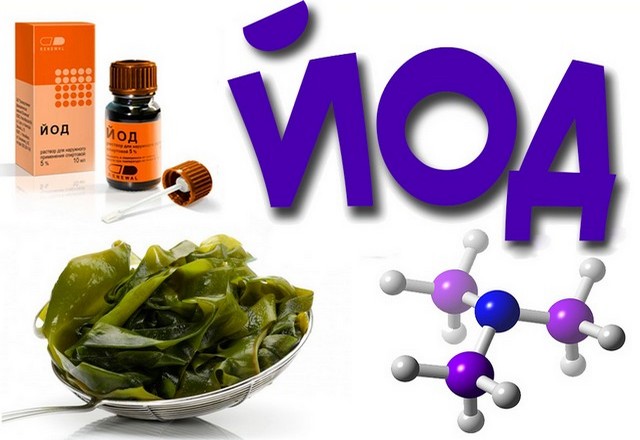 История открытия йода.
Йод как химический элемент открыл французский химик Бернар Куртуа 1811 году. 






Он обнаружил его проводя опыт нагревания золы морских водорослей с добавлением концентрированной серной кислоты.
Название ему дал химик Гей-Люссак. 






Он обратил внимание, что парам нового вещества свойственен фиолетовый оттенок.  О полезных свойствах нового элемента тогда не догадывались.
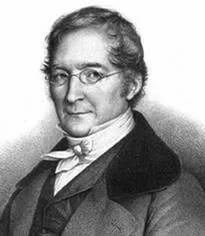 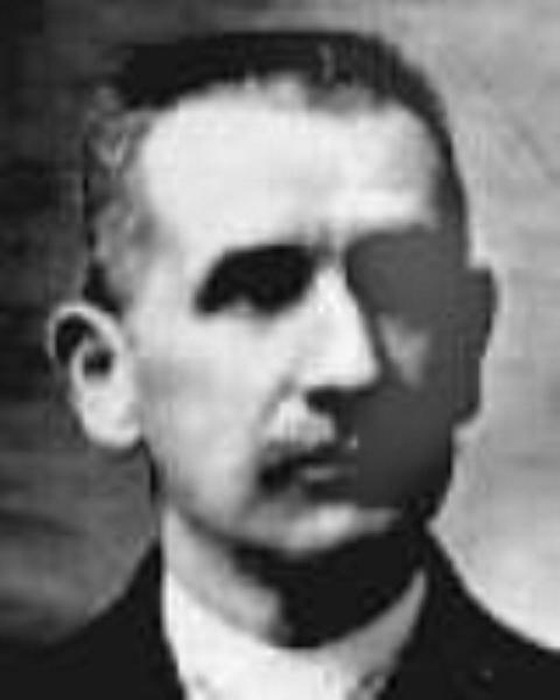 Йод в организме человека
В организме человека содержится от 20000 до 50000 мкг йода
60 % сосредоточено в щитовидной железе,  
40% - в мышцах, яичниках, крови.
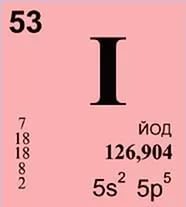 Йод :
Обеспечивает энергией, 
Способствует росту, 
Облегчает соблюдение диеты за счет сжигания избыточного жира, 
Активизирует умственную работу,   
  Гарантирует здоровье зубам, коже, ногтям, волосам.
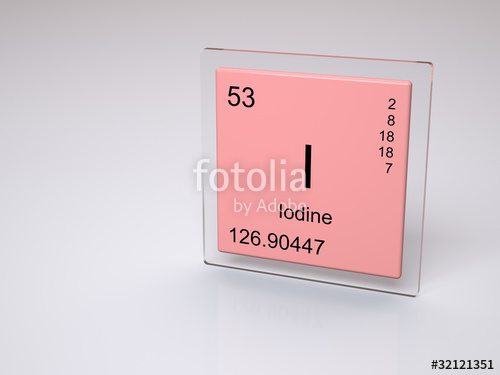 Предмет исследования – йод в организме человека.
Цели: 
Провести опрос учеников 5-6 классов и учителей нашей школы
Рассчитать процентное содержание йода в различных продуктах питания  Составить таблицу содержания йода в 100 г продуктов
Определить суточную норму йода для разных категорий жителей нашего региона
Предложить вариант меню школьника  с правильным, достаточным для хорошей умственной деятельности.  содержанием йода;
 Оформить рекомендации по ведению здорового образа жизни в математической газете. 
Составить методичку для уроков математики в 5,6 классе с использований знаний по теме.
Задачи:
-изучить проблемы йододефицита.
-произвести расчеты по определению содержания йода  в организме и в продуктах питания.
Дефицит йода
Если его поступление  в день менее 10 мкг
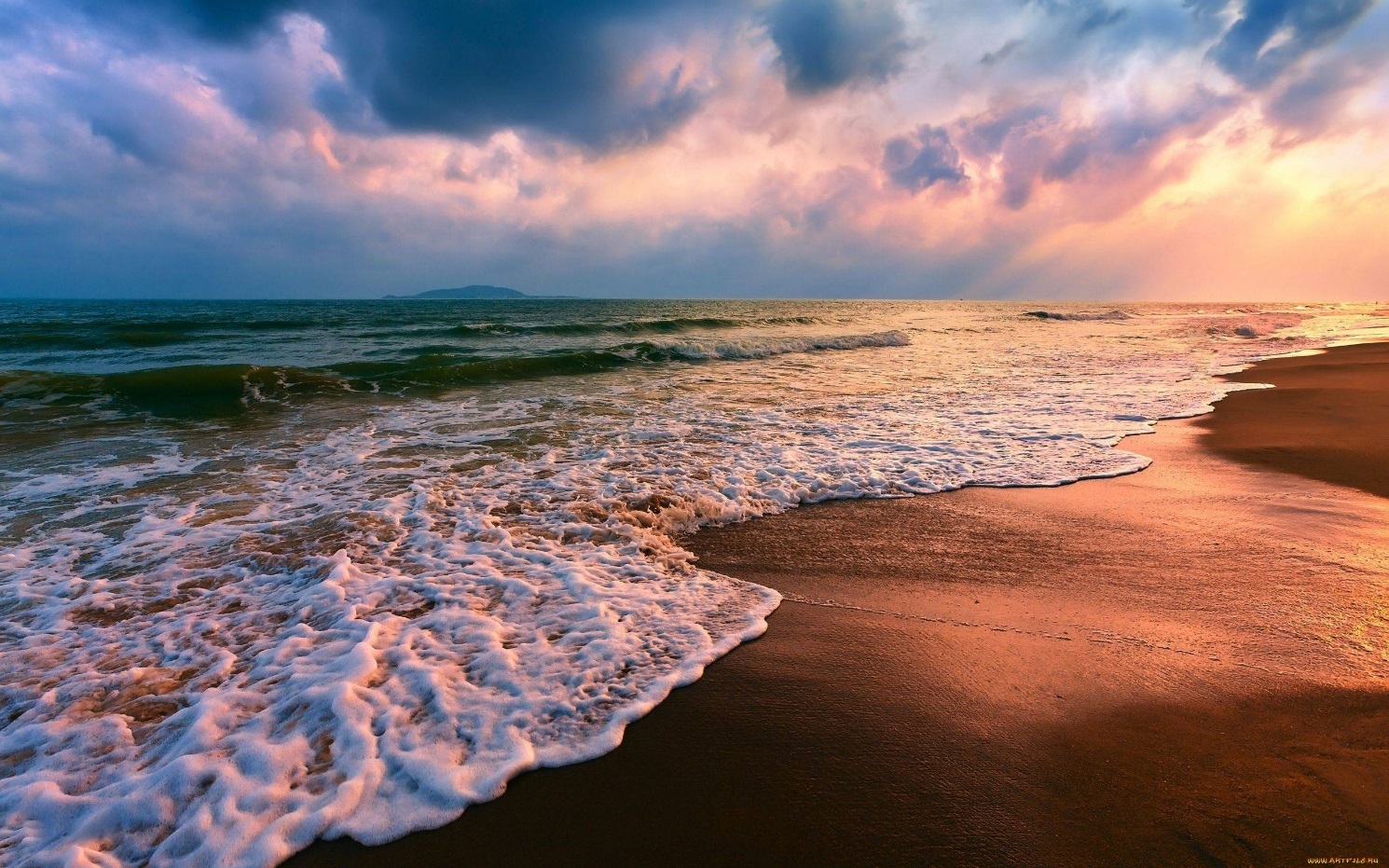 Подавляющая часть йода находится в океане. 
Большое количество минерального вещества вымывается с поверхности почвы снегом, замораживанием, дождем, ветром, наводнениями и реками.
 Все зерновые культуры, которые выращиваются на таких почвах, имеют недостаток йода - 10 мкг/кг вместо 1 мг/кг
Прием лекарственных средств, которые затрудняют усвоение йода.
Увеличение радиационного фона.
Загрязнение среды обитания.
Повышение чувствительности организма к аллергенам.
Избыток йода в организме
Токсическая доза в сутки для человека 2000-5000 мкг, 
летальная – 35000 – 350000 мкг.
Причины:
Излишнее количество поступления йода.(Йодомарин)
Нарушения обмена йода.
Основные симптомы :
Образование зоба.
Головные боли, чрезмерная усталость, упадок сил;
Депрессивные состояния;
Тахикардия (повышение частоты сердечных сокращений);
Высыпания, угри, онемение кожи
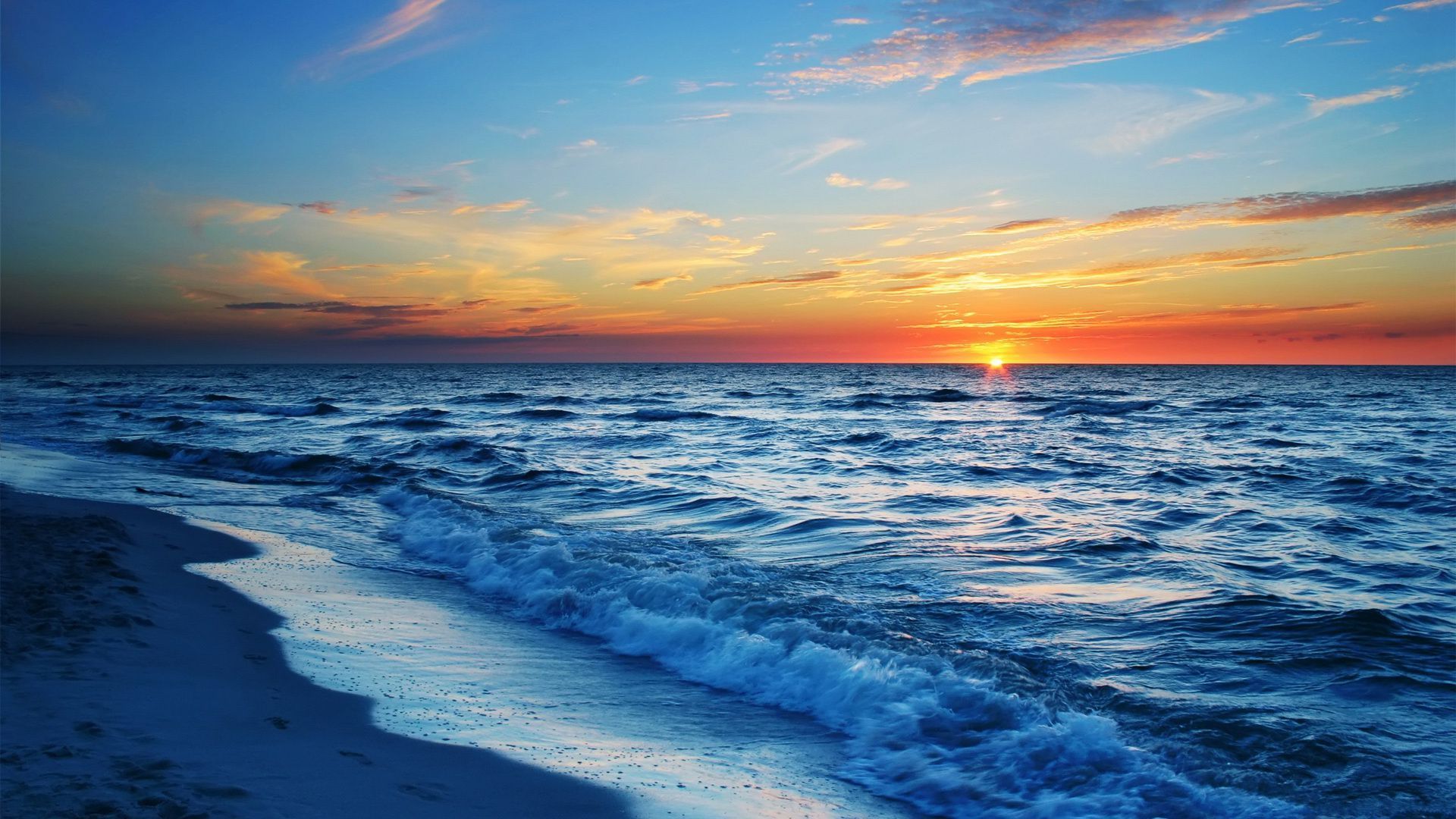 Йод в продуктах питания
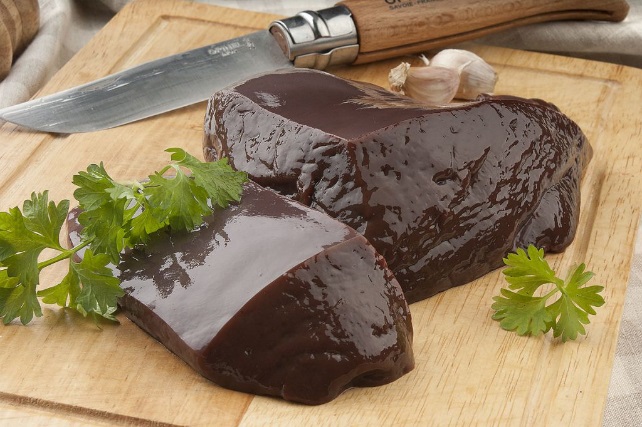 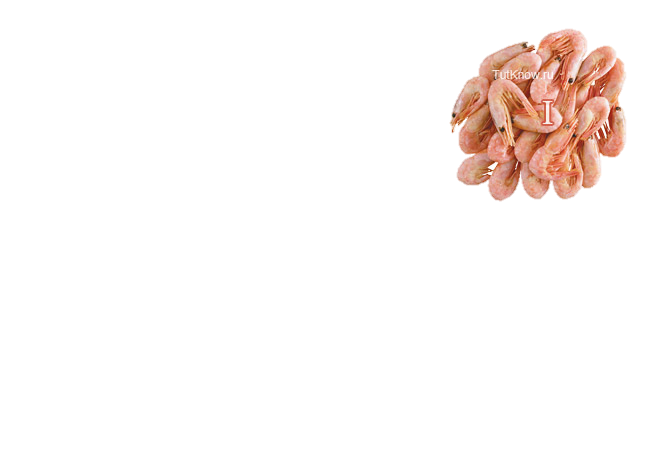 говяжья печень, яйца, молоко;
лук, щавель, белокочанная капуста, морковь (если выращены на почве, богатой йодом).
морские продукты -  
красные и бурые водоросли (ламинария), палтус, 
треска, 
сельдь, креветки, пикша, морская соль, моллюски, сардины;
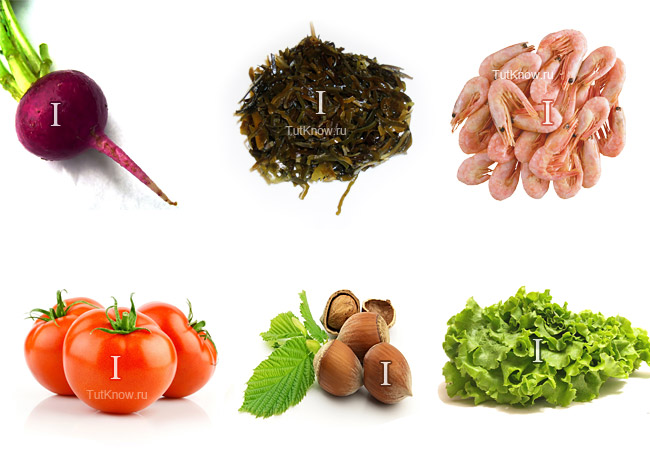 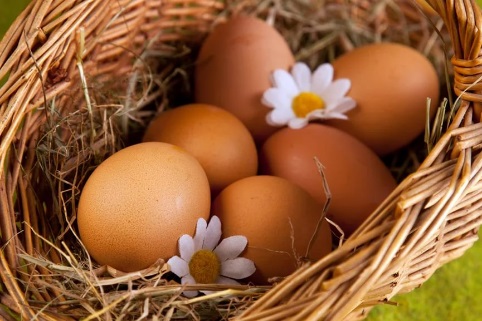 Опрос учеников и учителей:
Перечень вопросов:
Можете ли вы назвать продукты с большим содержанием йода?
2. Считаете ли вы, что содержание йода влияет на умственные и математические способности учеников?
3. Следите ли вы за количественным составом йода в своем рационе питания? 
4. Принимали ли вы йодосодержащие препараты ?
5. Обращались ли вы к помощи эндокринолога?
Были предложены три варианта ответов: 
Да, 
Нет,
Не знаю.
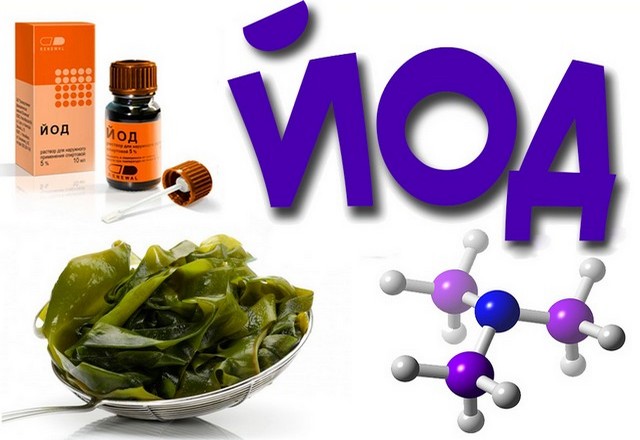 Диаграмма
содержания йода в 100 г продуктов
Рекомендуемые суточные нормы йода
Для детей в возрасте до одного года - 50 мкг.
Для детей в возрасте от года до 6 лет – 90 мкг.
 До 12-летнего возраста -120 мкг.
 От 12 лет и взрослых людей  – 150 мкг 
У пожилых лиц ниже – 100 мкг
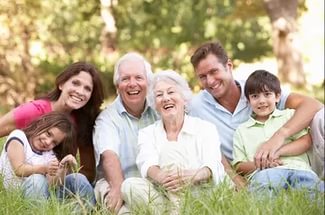 Единицы измерения, используемые в расчётах
1 грамм = 1000 миллиграмм
1 миллиграмм =1000 микрограмм
1 грамм = 1000000 микрограмм
Алгоритм расчёта суточной нормы
Зависимость между суточной нормой и расчетным значением прямо пропорциональная. Составим пропорцию.
150/148,28=100/Х                                                                 150/150,2=100/Х
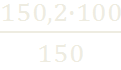 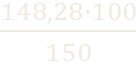 Х=
Х=
Х=98%
Х=100,1%
Норма йода на неделю
Найдём среднее арифметическое полученных значений йода за неделю :
( 98% + 101.1% + 100,5% + 99% + 101% + 100% + 100%) : 7 = 99,8%.
Решаем задачи
Задача № 1. В России дефицит йода испытывают около 35% населения. Сколько жителей России и Старой Купавны испытывают  йододефицит? (Ответ округлите до целых)
Решение.
1) 141000000•0,35 = 49350000  ( чел) – в России.
2) 35000 * 0,35 = 12250 (чел) – В Старой Купавне
Ответ:49350000 чел., 12250 чел.
Решаем  задачи
Задача №2. По данным Всемирной организации здравоохранения 740 миллионов человек страдают эндемическим зобом. Какая часть Земли страдает этим недугом? Выразите результат в процентах.
Решение.   Решим задачу, составив пропорцию.
Население Земли-6,4 млрд.ч. = 64000000000ч. -  100%
Страдают зобом  -  740млн.ч .= 740000000 ч. -    х %
 х = (740000000 •100) : 6400000000 = 11,5625..(%)
Ответ: около 12% населения.
Решаем задачи
Задача №3.Одна сигарета разрушает 1/6 суточной нормы содержания йода в организме человека.. Сколько процентов йода ворует у себя тот. кто выкуривает 5 сигарет в день?
Решение . Суточная норма йода в организме 6-классника и взрослого человека составляет 150 мкг.
1) 150 : 6= 25 (мкг) -разрушает 1 сигарета.
2)25* 5 = 125 ( мкг)-разрушают 5 сигарет.
3) 125: 150 *100% =83,3(%)
Ответ : 83,3% йода.
Решаем  задачи
Задача №4. Минимальный необходимый объем молочных продуктов составляет 15% от выпиваемого за день объема жидкости. Сколько молока, кефира или ряженки должен выпивать 6-тиклассник, если в его рацион входит 2л жидкости? Сколько мкг йода содержит это количество молочного?
Решение.
1) 2000* 0,15 = 300 (г) – необходимо молочных продуктов.
                2) 15* 3= 45(мкг) йода ,т.к. в среднем в 100 г молочного содержится 15 мкг йода.
Ответ:    300 г молочного, 45 мкг йода.
Результаты  исследований убедили в том, что йод является одним из наиболее важных элементов нашего организма.
Каждый человек, заботящийся о своём здоровье, может  грамотно составить  свой рацион питания, учитывая необходимое количество йода.
Работа со статистическим, медицинским материалом помогла составить примерное меню на неделю, а также подобрать материал для составления математических задач на проценты, пропорции, используя редко применяемые  единицы измерения.
Некоторые  задачи  мы решили на уроке, и ребятам было очень интересно. Работа над такими проектами помогает определиться с выбором профессии. Теперь мы имеем представление о работе диетолога, врача -  эндокринолога.
http://athleticbody.ru/produkty-soderzhashhie-jod.html
http://sovets.net/2730-produkty-soderzhashchie-iod.html
http://www.okbody.ru/content/16-stat-i/703-produkty-soderzhaschie-yod.html
https://ru.wikipedia.org/wiki
http://properdiet.ru/mineralnye_veshhestva/54-yod-v-organizme-cheloveka/
http://muvrasil.ru/zdorov-e/znachenie-joda-dlya-organizma-cheloveka
Источники
http://www.novostioede.ru/article/izbytok_joda_privodit_k_zabolevanijam/
http://www.pharmamed.ru/library_9.htm
http://medside.ru/yod
http://edaplus.info/minerals/products-containing-iodine.html
http://www.e-pitanie.ru/mineralnie_veshchestva/yod.php
http://food.passion.ru/15-blyud-s-produktami-soderzhashchimi-iod.htm
Спасибо за внимание